Humanities & Social Sciences
Frankfurter Schule, school of social theory and philosophy [Frankfurt School] (Goethe University Frankfurt).
Herbert Marcuse 
Theodor Adorno
Max Horkheimer 
Walter Benjamin
Erich Fromm 
Friedrich Pollock
Leo Löwenthal 
Jürgen Habermas
Alfred Schmidt 
Axel Honneth 
Siegfried Kracauer
Frankfurt School
Critical theory
Dialectic  
Praxis
Psychoanalysis 
Antipositivism
Popular culture  
Culture industry
Advanced capitalism
Privatism  
Non-identity
Communicative rationality
Legitimation crisis
Frankfurt School, Herbert Marcuse, 1898-1979
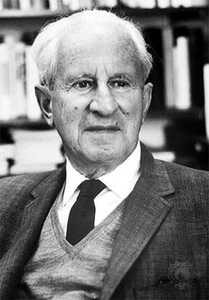 the New Left, 
                                          the subjectivity of the 
                                          individual, expanded Marx’s 
                                         Alienation (capitalism exploits 
                                          humans, and by producing 
                                          objects the laborers become 
                                          alienated, dehumanized to 
                                          functional objects), capitalism 
                                          pushed laborers to see themselves 
                                          as extensions of the objects they were 
                                          producing.
Frankfurt School, Theodor Adorno, 1903-1969
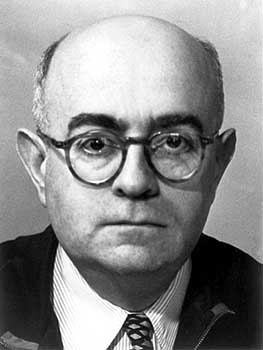 Critical Theory, automatic system, society is a self-regulating system, from which one must escape (but from which nobody can escape). Standardization, the products of capitalist-driven mass media and mass culture in pursuit of maximum profit. A media culture driven society, its main characteristics is product consumption.
Frankfurt School, Max Horkheimer, 1895-1973
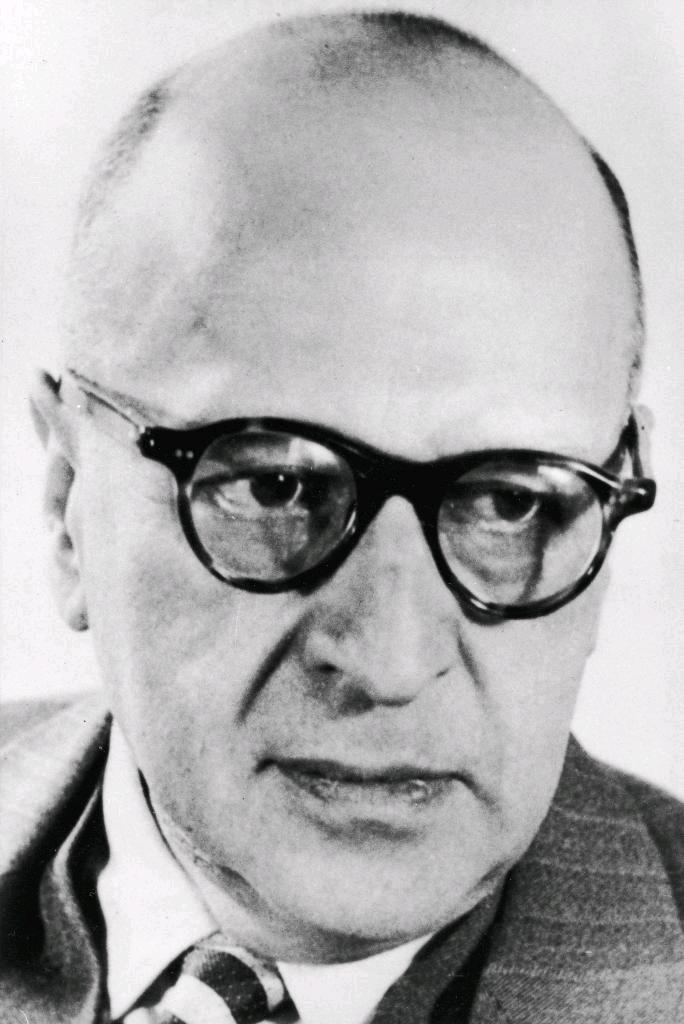 Authoritarianism, militarism, economic disruption, environmental crisis, and the poverty of mass culture using the philosophy of history as a framework.
Frankfurt School, Walter Benjamin, 1892-1940
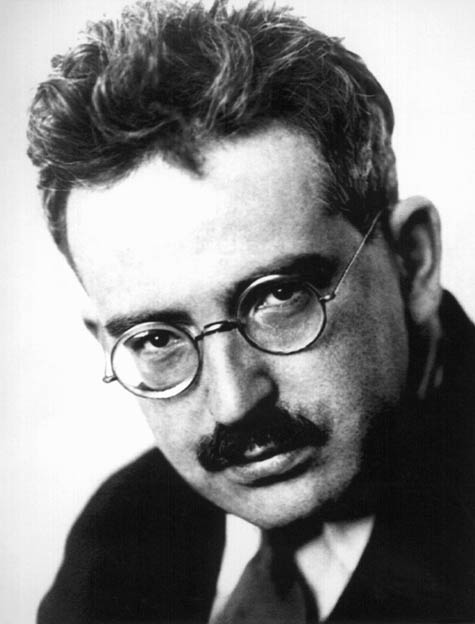 Aesthetic theory, literary criticism, and historical materialism.
Frankfurt School, Erich Fromm,      1900 -1980
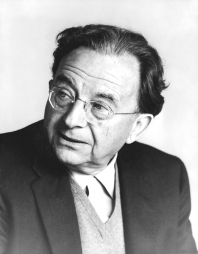 Social psychologist, sociologist. 
                                               Social and political philosophy, 
                                               in favor of a humanistic and 
                                               democratic socialism. Early 
                                               works of Karl Marx (the ideal of 
                                               freedom), reject dehumanizing 
                                               Western capitalism and Soviet         
                                               communism, which resulted in 
                                               the phenomenon of alienation.
Wolfgang Abendroth, 1906-1985
Karl Korsch, 1886-1961
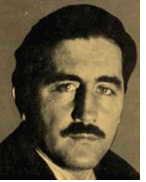 Western Marxism in the 1920s
Ernst Bloch, 1885-1977
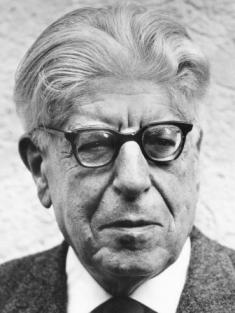 Marxist philosophy, in a humanistic world, where oppression and exploitation have been eliminated, there will always be a truly revolutionary force. 1961 Tübingen.
Karl Jaspers, 1883-1969
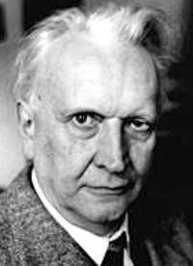 Psychiatrist, philosopher with a strong influence on modern theology, exponent of existentialism.
Edmund Husserl, 1859-1938
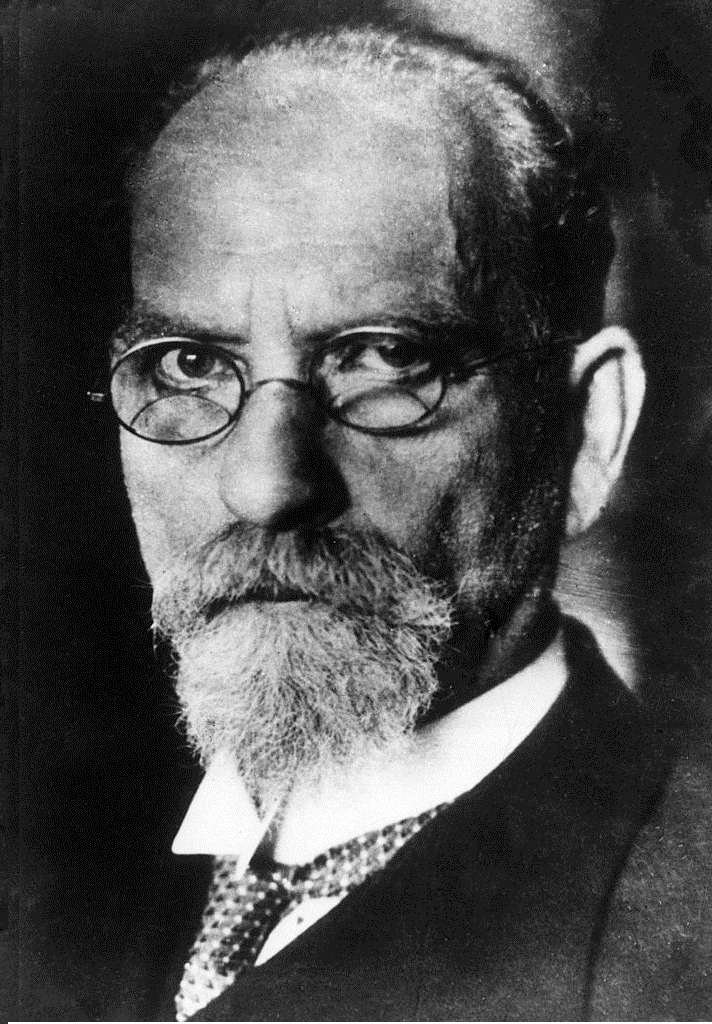 Phenomenology, the systematic study of the structures of consciousness and the phenomena that appear in acts of consciousness. Differentiated from the Cartesian method of analysis (the world is objects, sets of objects, and objects acting and reacting upon one another).
Martin Heidegger, 1889-1976
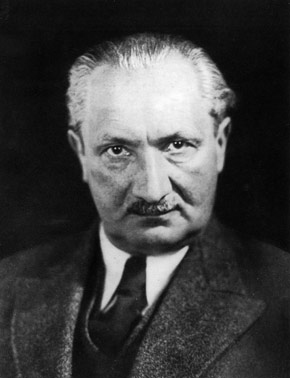 Being, time, and Dasein
Hans-Georg Gadamer, 1900-2002
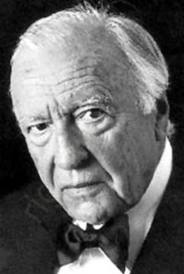 Philosophers of science
Philosophers of science,Gaston Bachelard, 1884-1962
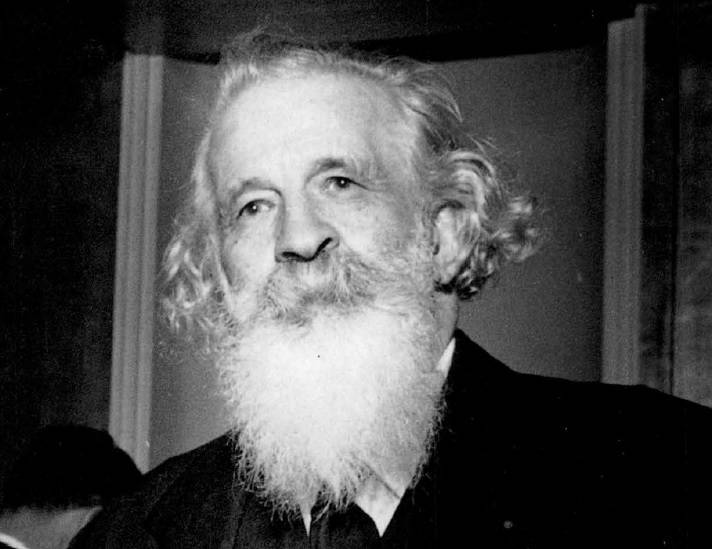 philosophers of science, Karl Popper, 1902-1994
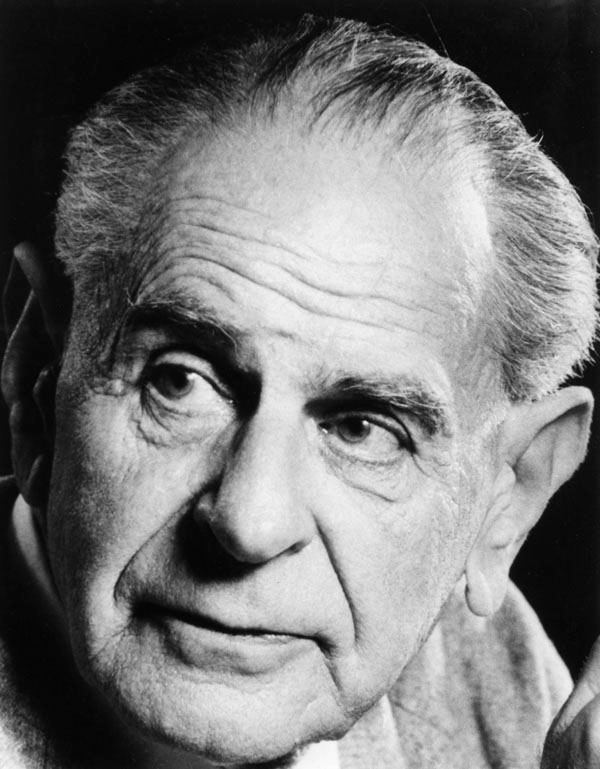 Philosophers of science,Thomas Kuhn, 1922-1996
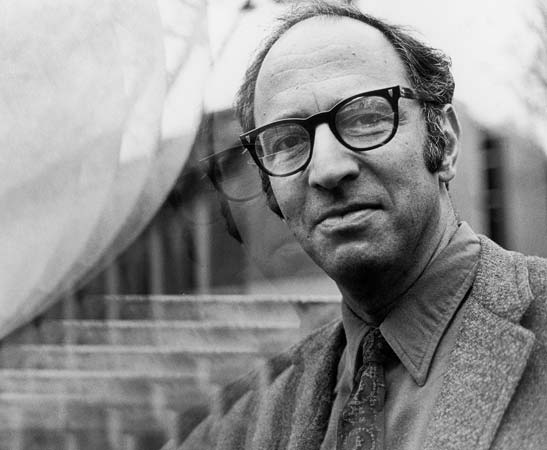 Philosophers of science,Imre Lakatos, 1922-1974
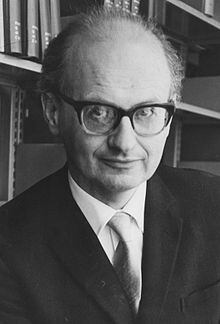 «Η ιστορία της επιστήμης      
                                           χωρίς τη φιλοσοφία της 
                                          επιστήμης είναι τυφλή»
                                          [σχέση μεταξύ 
                                           επαναστατικής θεωρίας 
                                           και πράξης].
Philosophers of science, Paul Feyerabend, 1924-1994
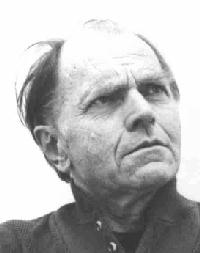 Ludwig Wittgenstein, 1889-1951
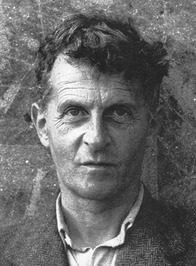 Maurice Merleau-Ponty, 1908-1961
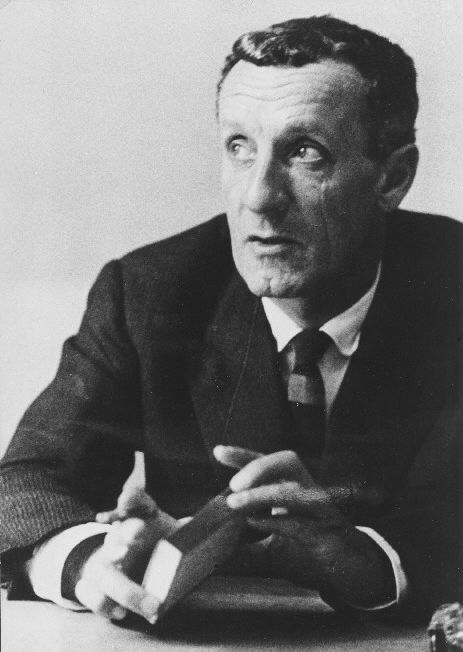 Henri Lefebvre, 1901-1991
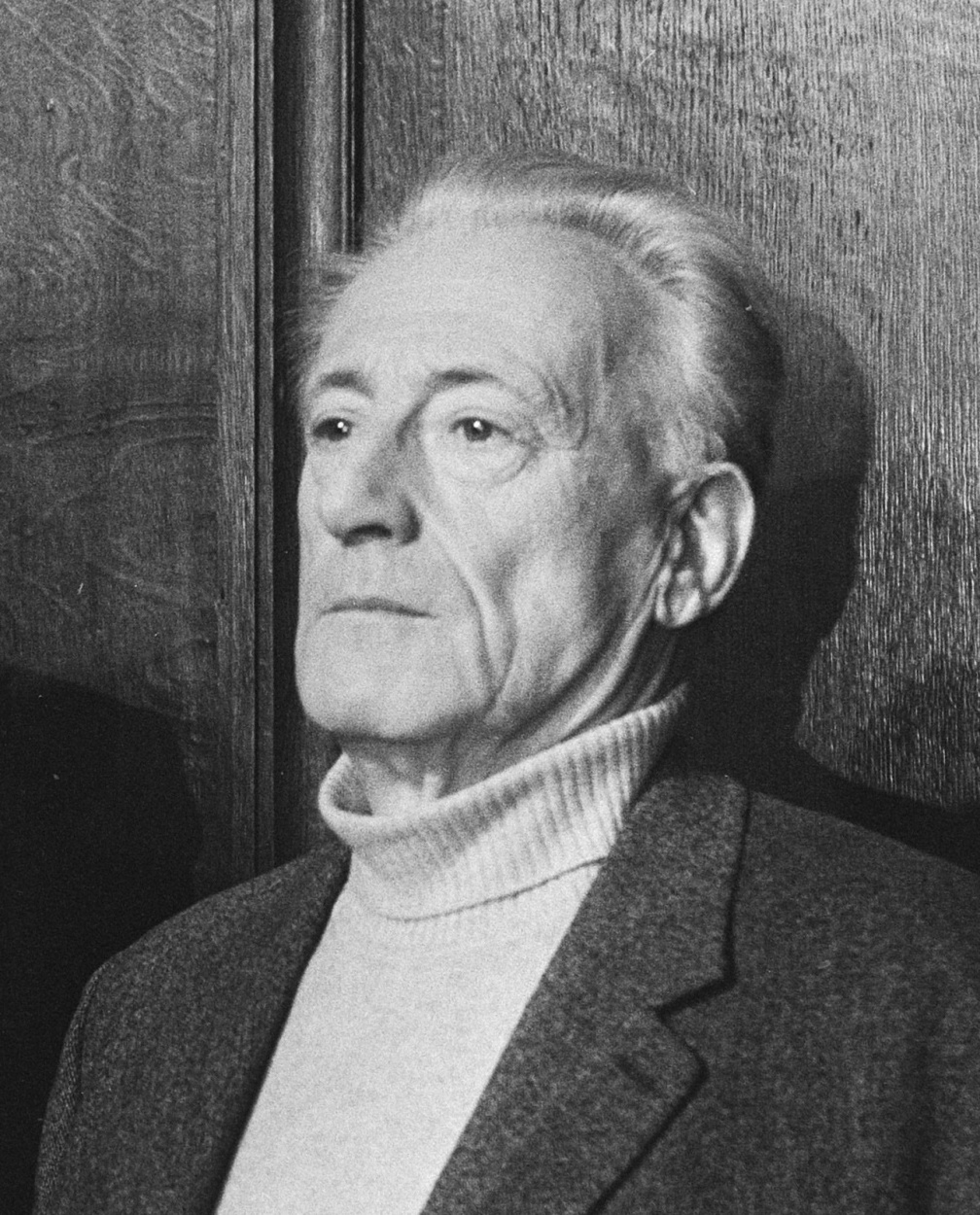 Georges Friedmann, 1902-1977
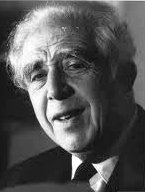 Jacques Derrida, 1930-2004
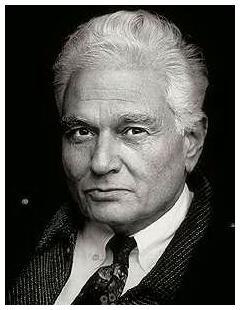 Déconstruire le 
                                          « logocentrisme » 
                                          (le primat de la raison 
                                          sur tout ce qui est 
                                           « irrationnel »).
Michel Foucault, 1926-1984
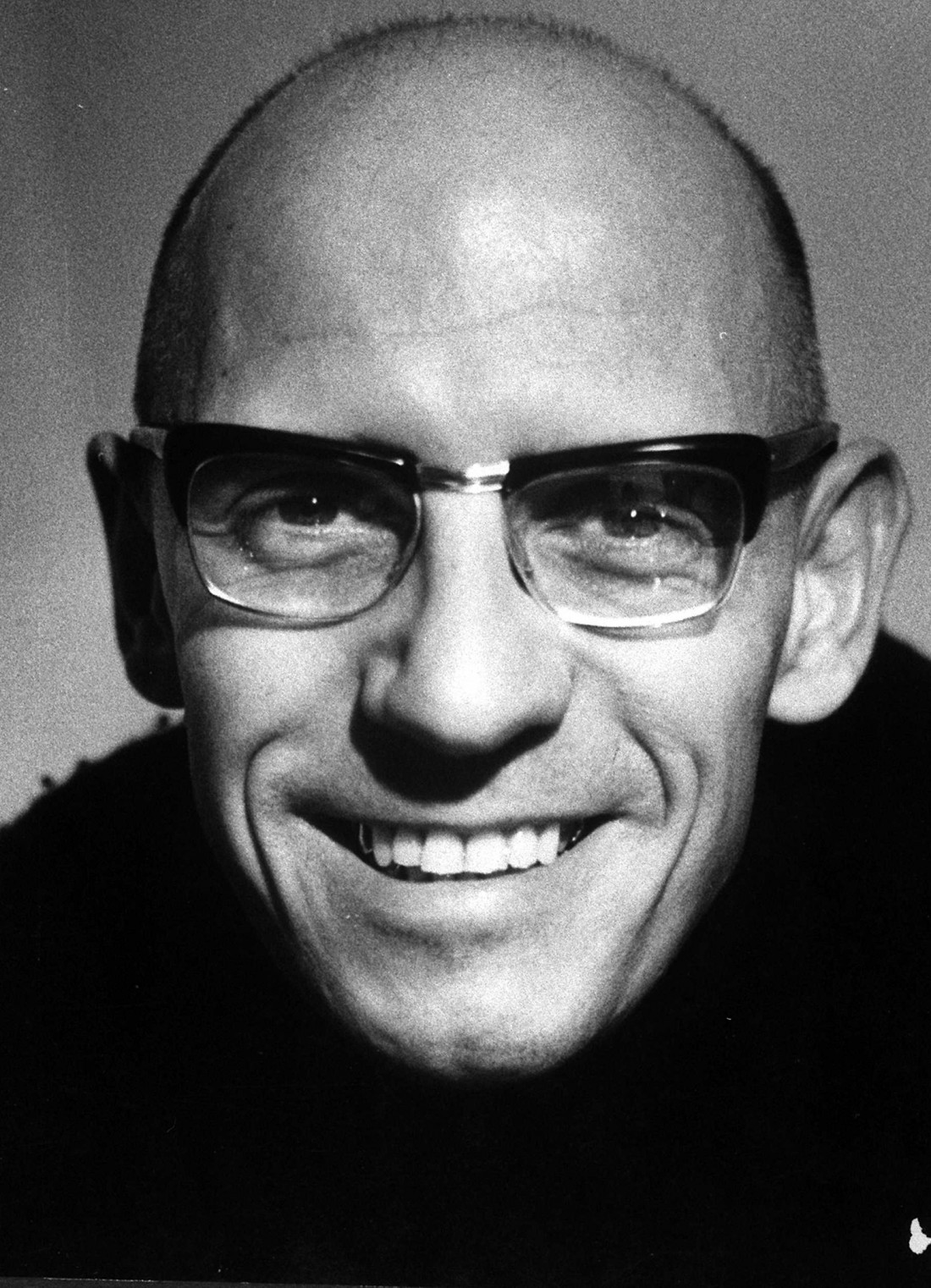 Gilles Deleuze, 1925-1995
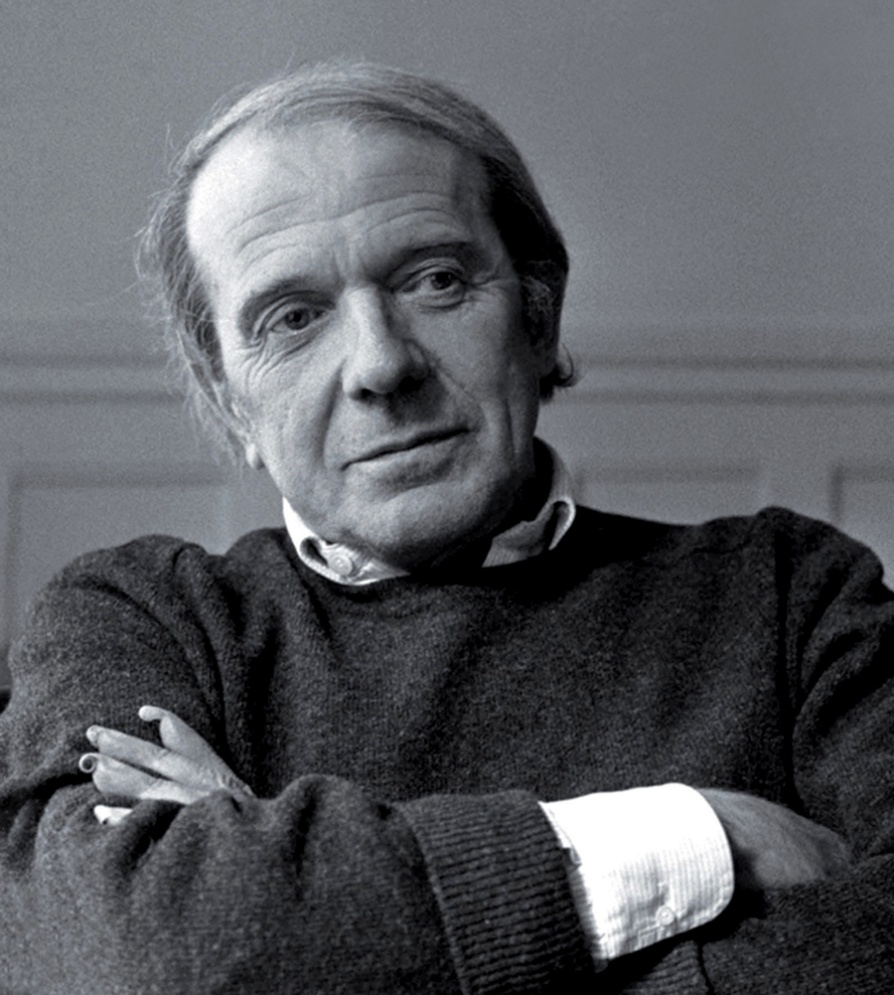 literary theory, 
post-structuralism,
 postmodernism.
Félix Guattari, 1930-1992
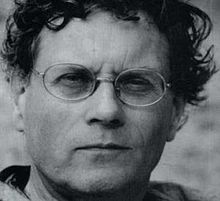 Jacques Lacan, 1901-1981
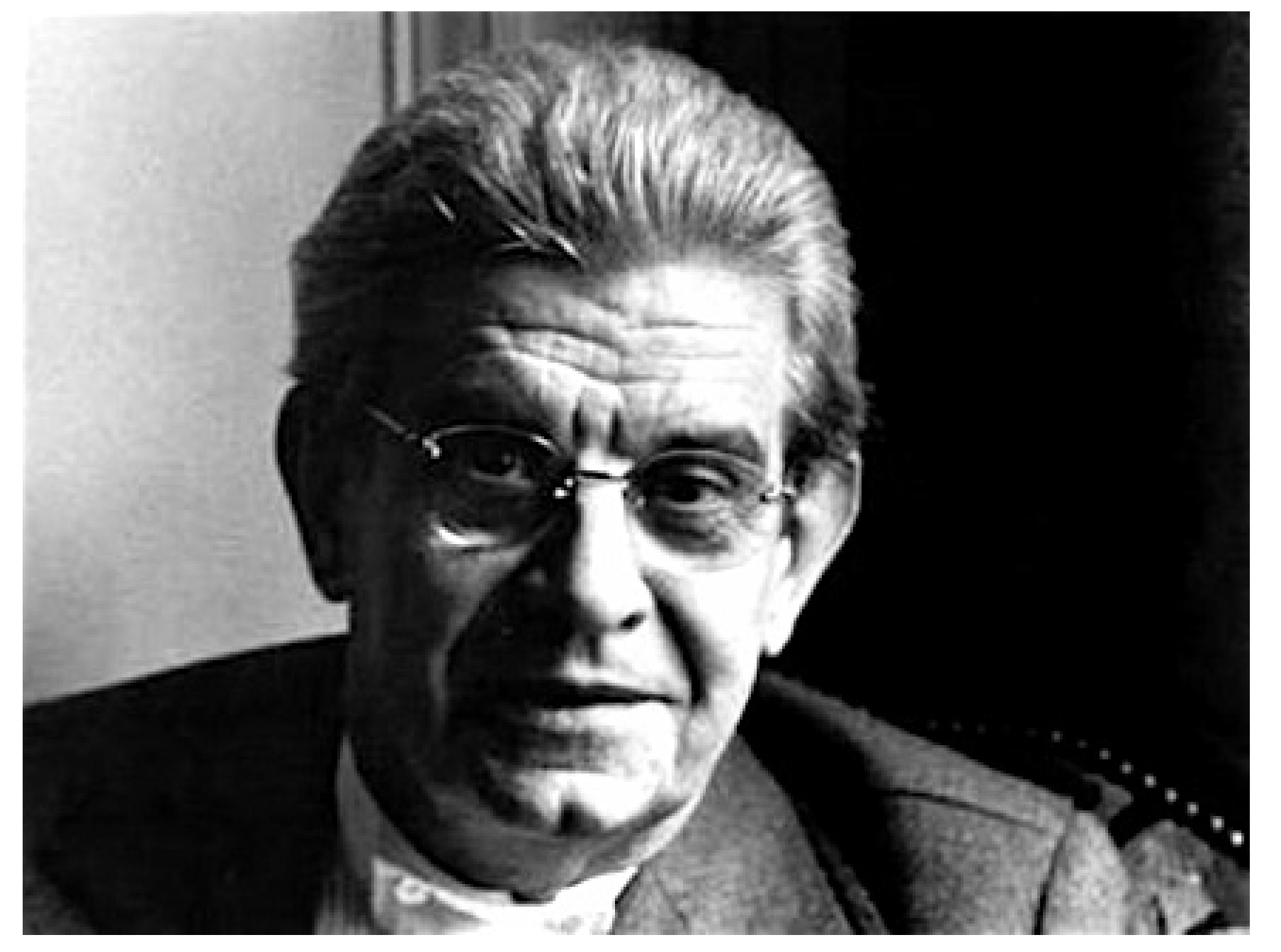 L'inconscient est structuré comme un langage
Claude Lévi-Strauss, 1908-2009
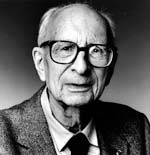 Louis Althusser, 1918-1990
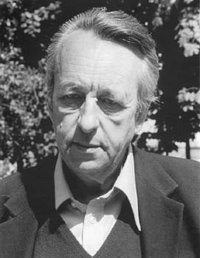 Jean Baudrillard, 1929-2007
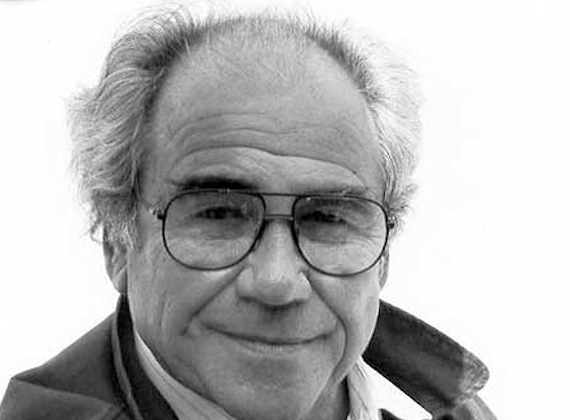 postmodernism and specifically post-structuralism
Jean-François Lyotard, 1924-1998
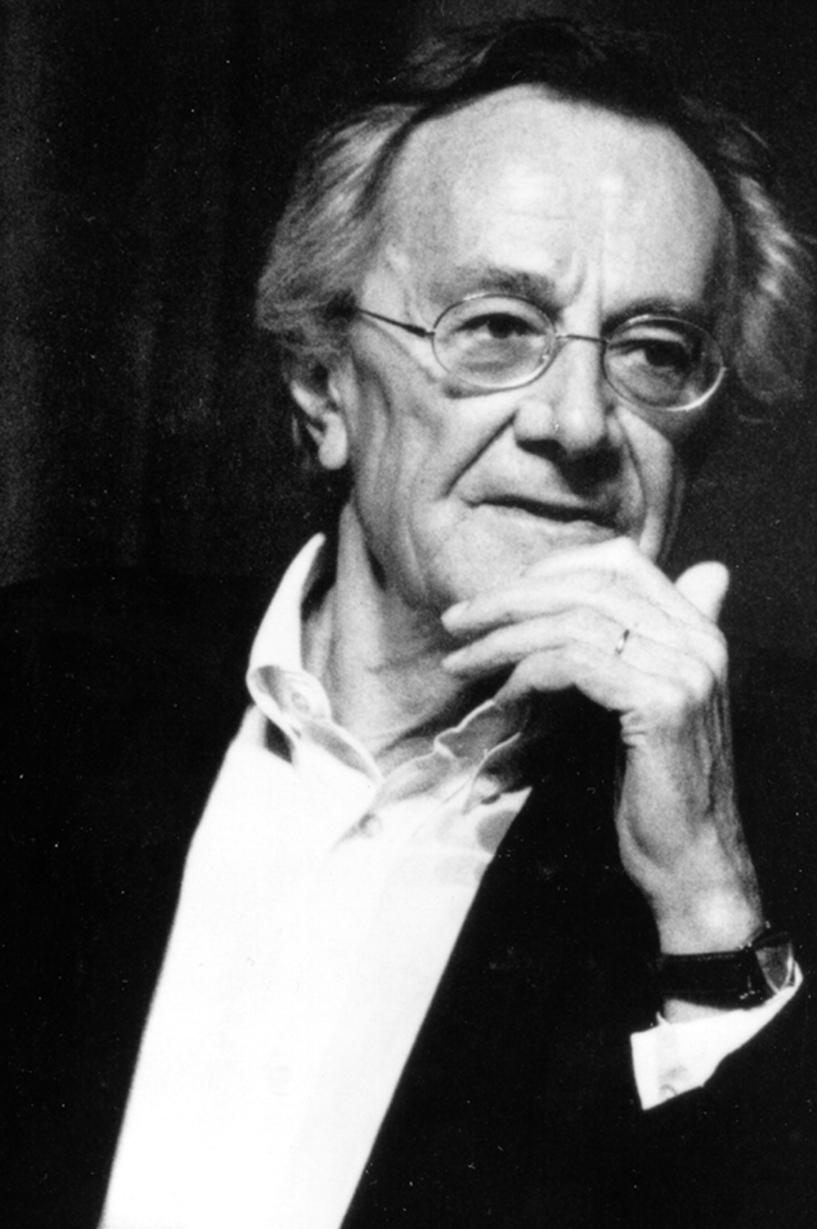 Hannah Arendt, 1906-1975
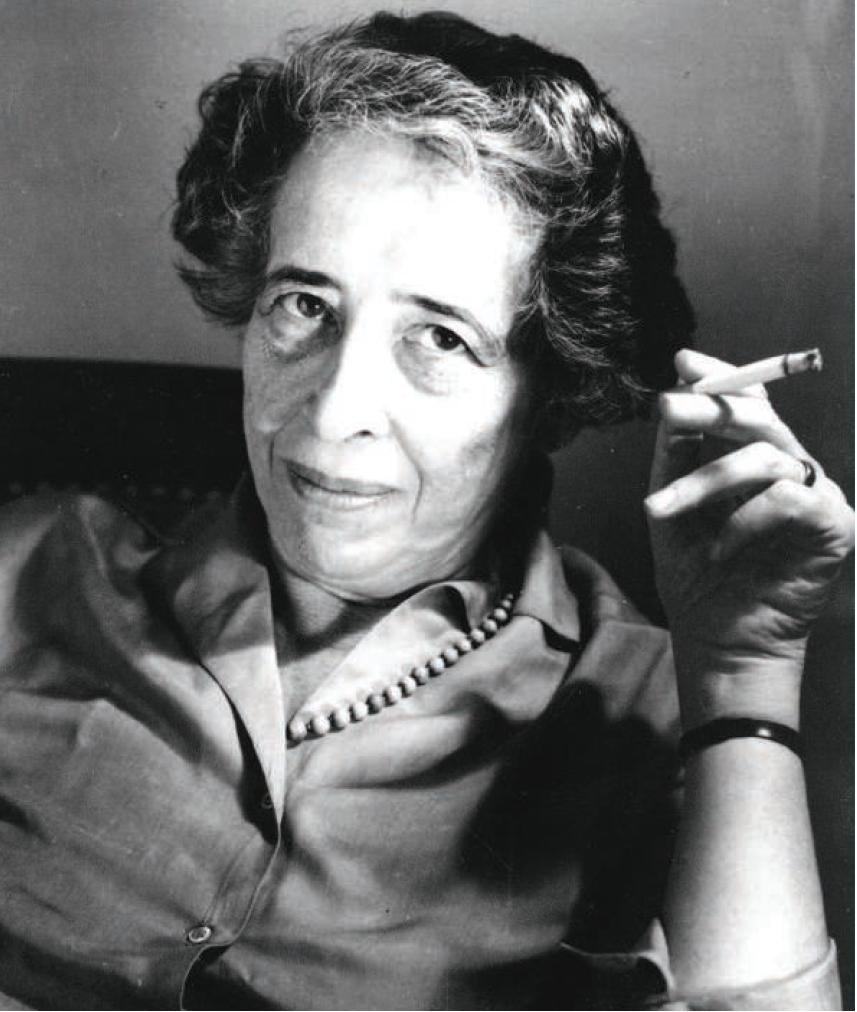 Pierre Bourdieu, 1930-2002
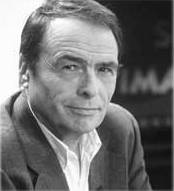 Georg Lukács, 1885-1971
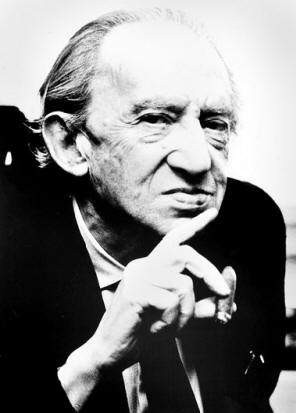 Jean-Paul Sartre, 1905-1980
Existentialism, philosophical thinking begins with the human subject—not merely the thinking subject, but the acting, feeling, living human individual.
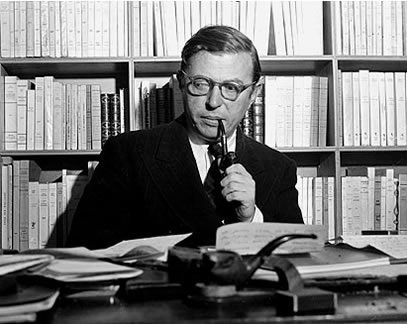 Simone de Beauvoir, 1908-1986
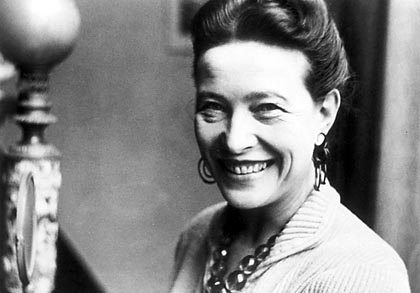 Bertrand Russell, 1872-1970
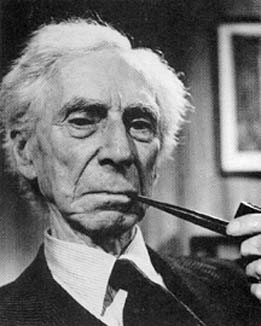 Nicos Poulantzas, 1936-1979
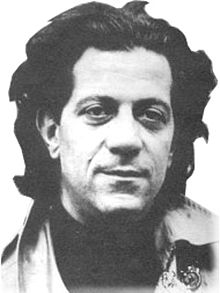 Cornelius Castoriadis, 1922-1997
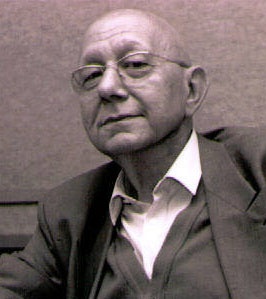 Kostas Axelos, 1924-2010
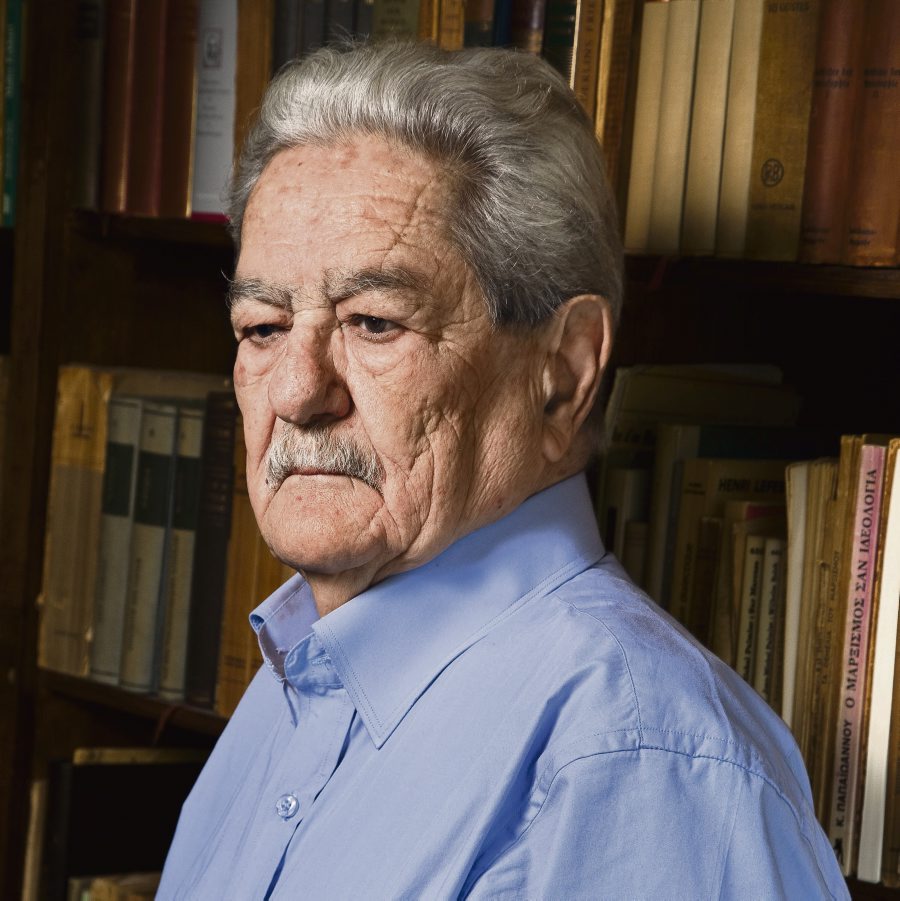 Κωνσταντίνος Θ. Δημαράς, 1904-1992
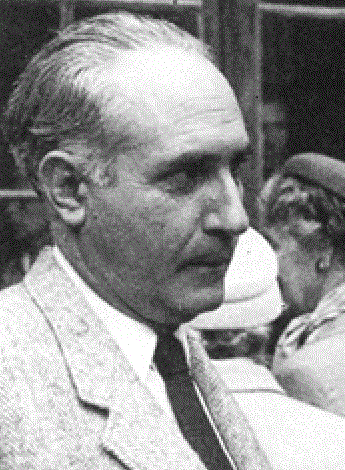 Roger Garaudy, 1913-2012
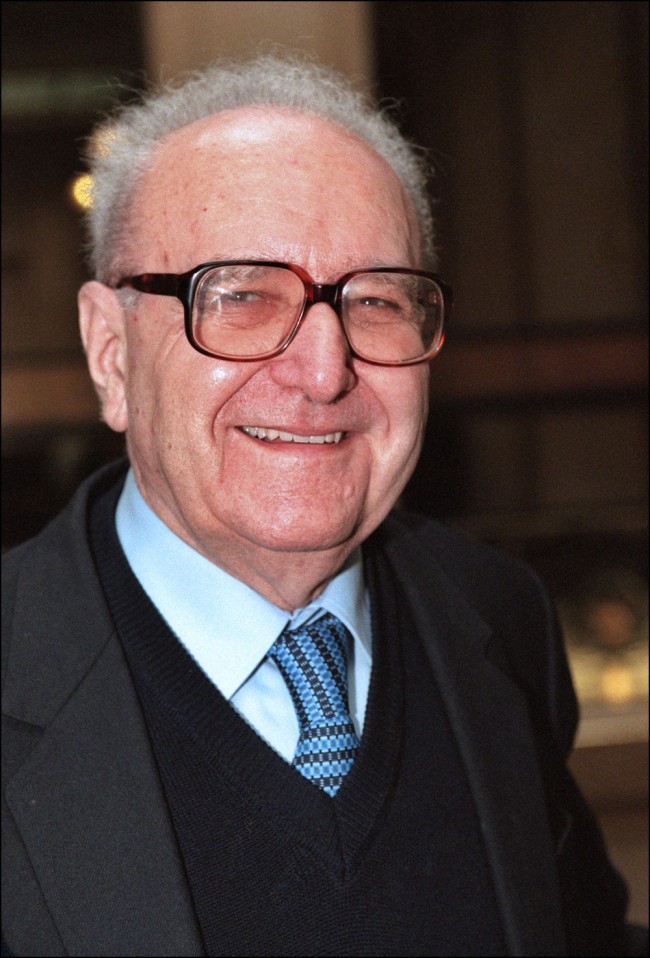 Claude Lefort, 1924-2010
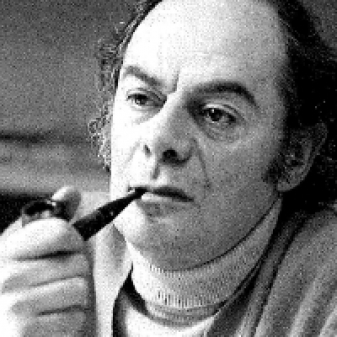 Pierre George, 1909-2006
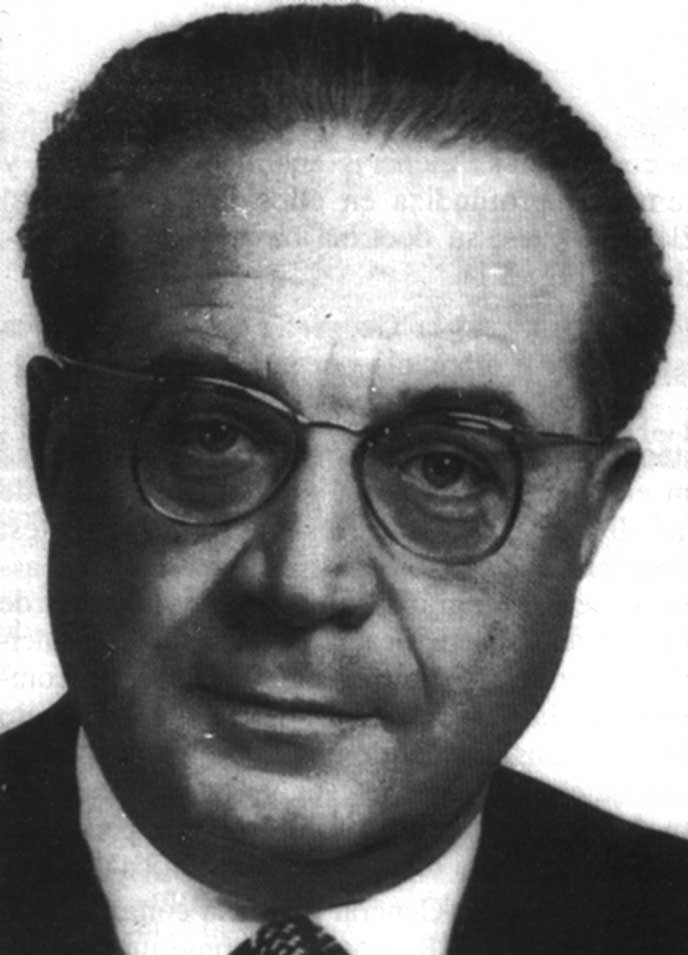 Simone Weil, 1909-1943
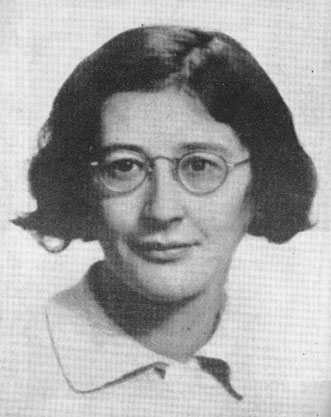 Vladimir Jankélévitch, 1903-1985
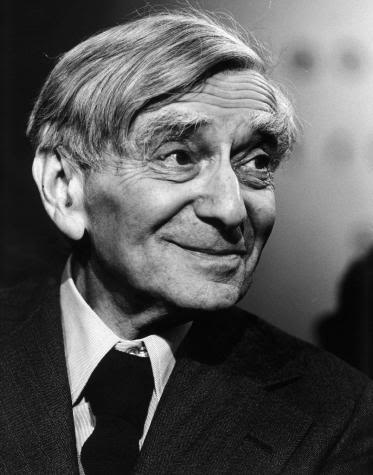 Roland Barthes, 1915-1980
Semiotics, social theory, design theory, anthropology, post-structuralism.
La mort de l’auteur :
Balzac, Sarrasine.
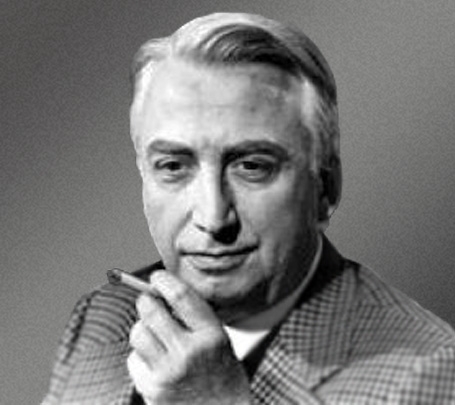 Albert Camus, 1913-1960
The rebel. 
Absurdism, the efforts of humanity to find inherent meaning fail (and hence are absurd) because the unknown make certainty impossible. The individuals, conscious of the Absurd, should respond to it, and should embrace the absurd condition of human existence while continuing to search for meaning.
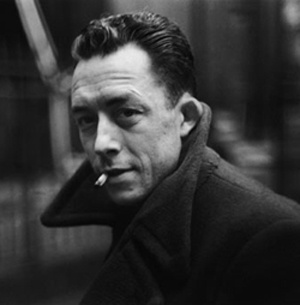 Annales, Marc Bloch, 1886-1944
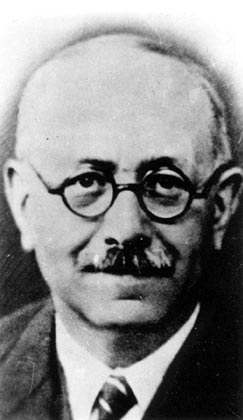 Annales, Lucien Febvre, 1878-1956
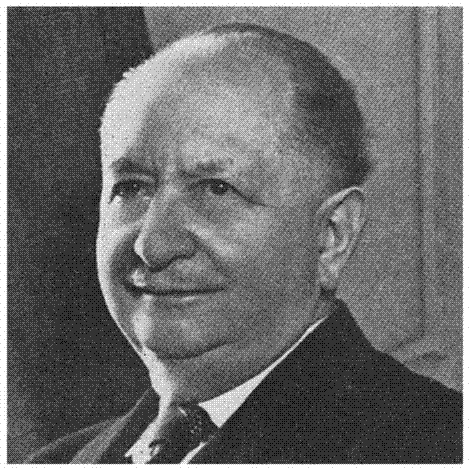 Annales, Fernand Braudel, 1902-1985
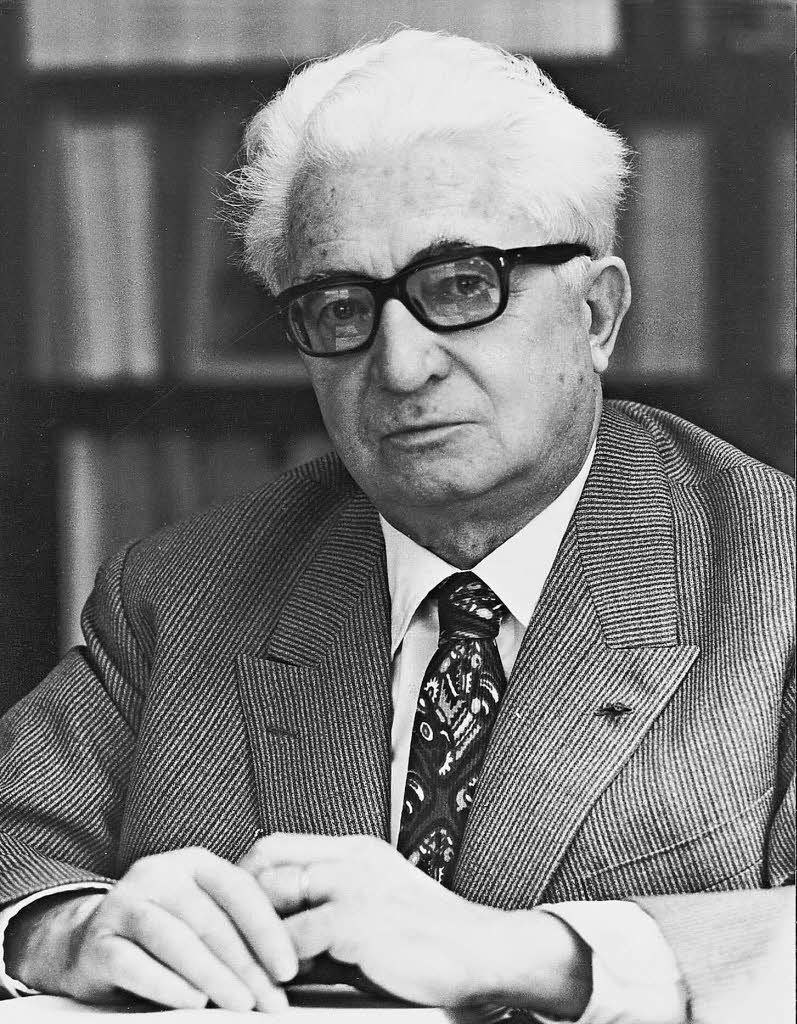 Eric Hobsbawm, 1917-2012
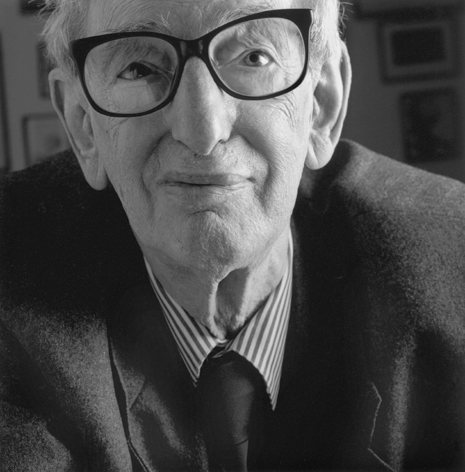 Ralph Miliband, 1924-1994
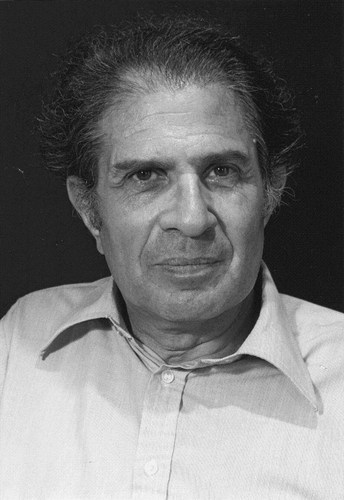 Ernest Mandel, 1923-1995
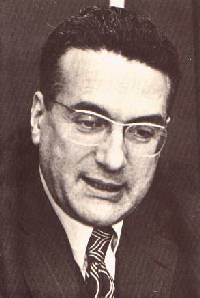 Ernesto Laclau, 1935-2014
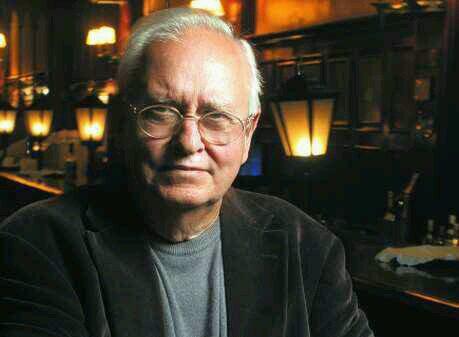 Michel Wieviorka, born 1946
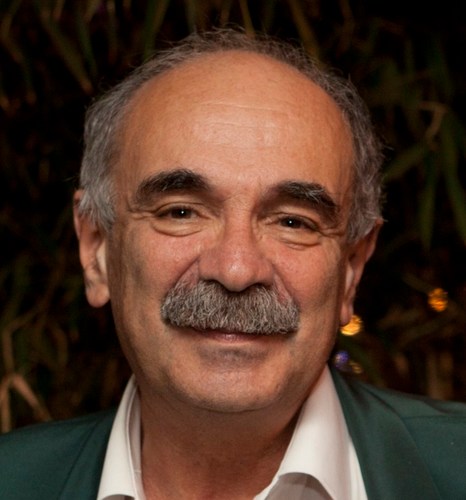 Anthony Giddens, born 1938
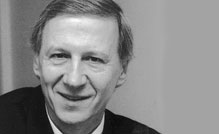 Manuel Castells, born 1942
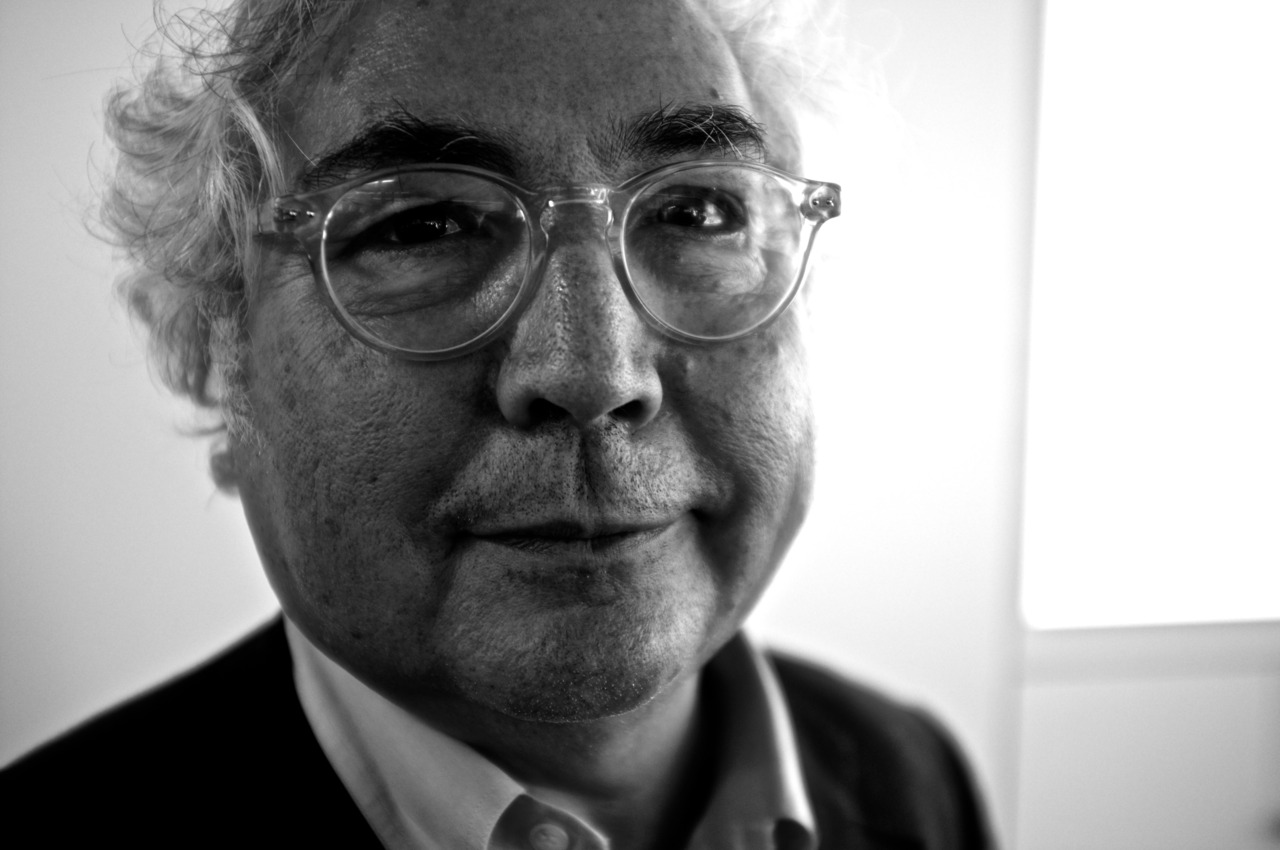 Immanuel Wallerstein, born 1930
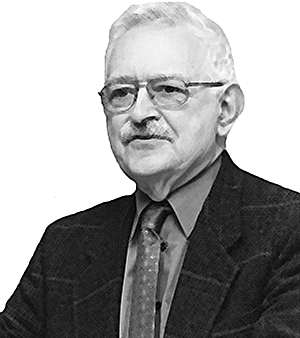 Toni Negri, born 1933
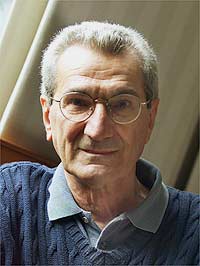 Jacques Rancière, born 1940
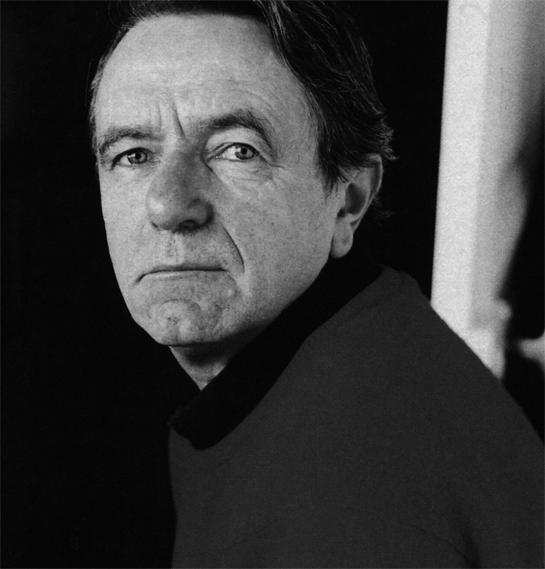 co-authored Reading Capital (1968), with the structuralist Marxist philosopher Louis Althusser
Étienne Balibar, born 1942
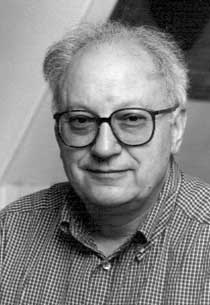 Edward Saïd, born 1935
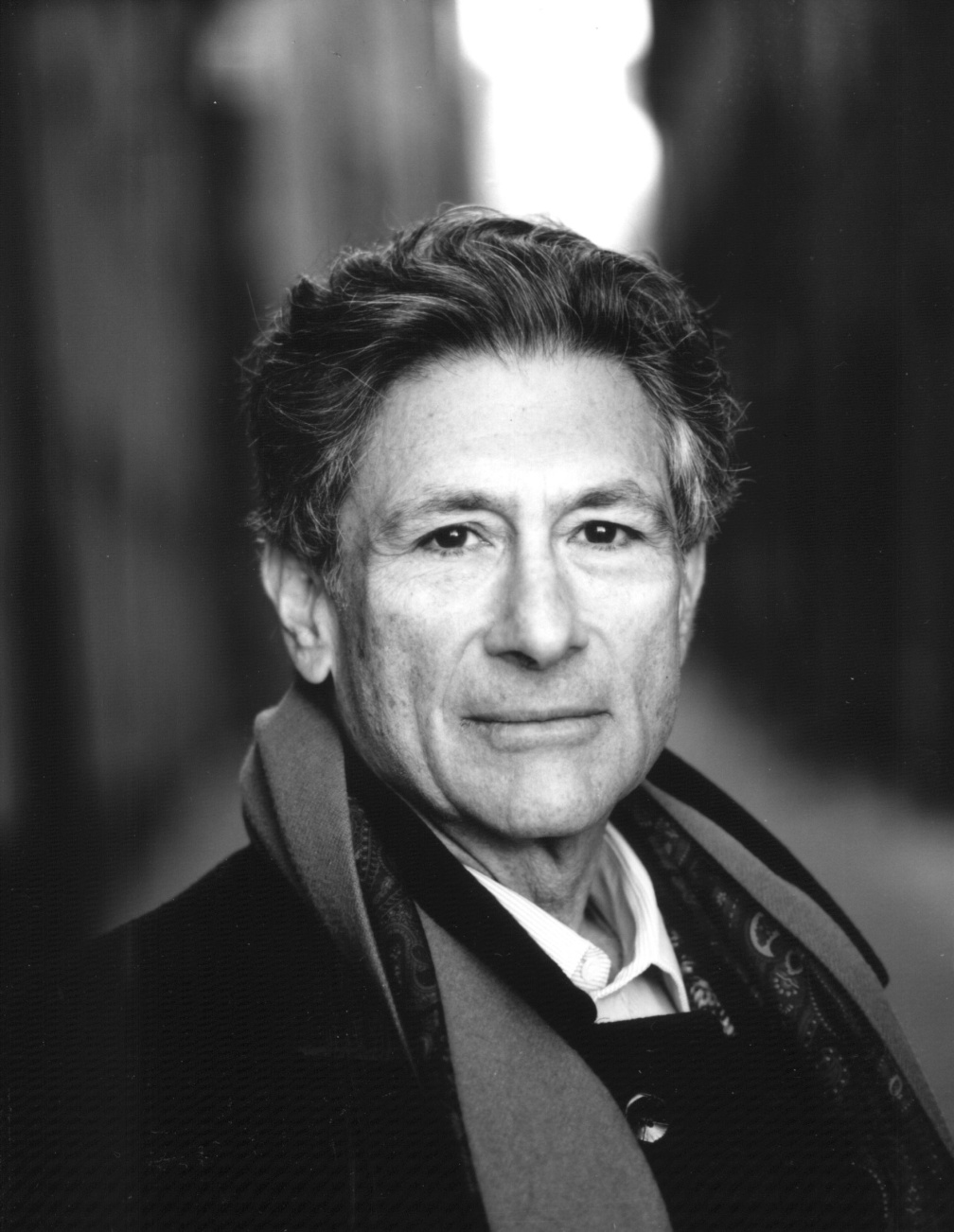 Alain Touraine, born 1925
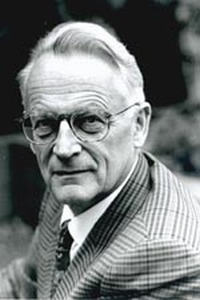 Edgar Morin, born 1921
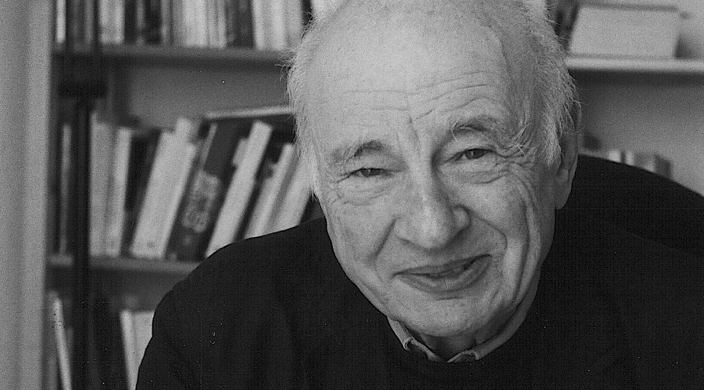 Georges Labica, born 1930
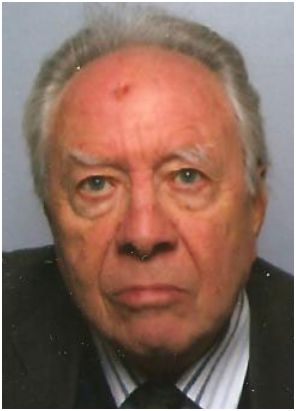 Noam Chomsky, born 1928
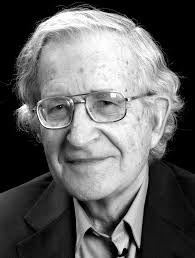 Eftýchios Bitsákis, born 1927
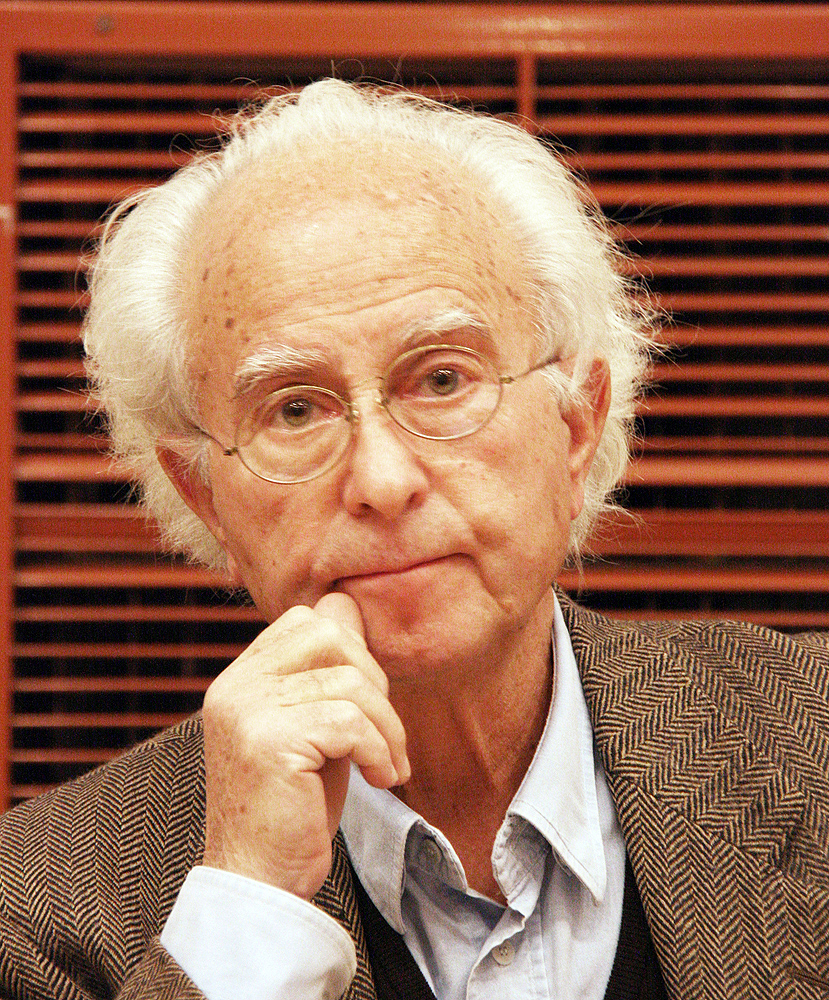 Hélène Glykatzi-Ahrweiler, born 1926
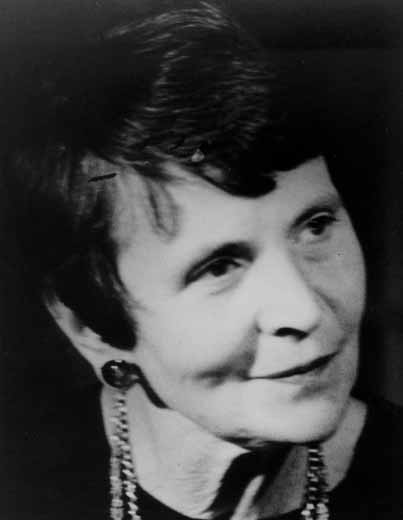 David Harvey, born 1935
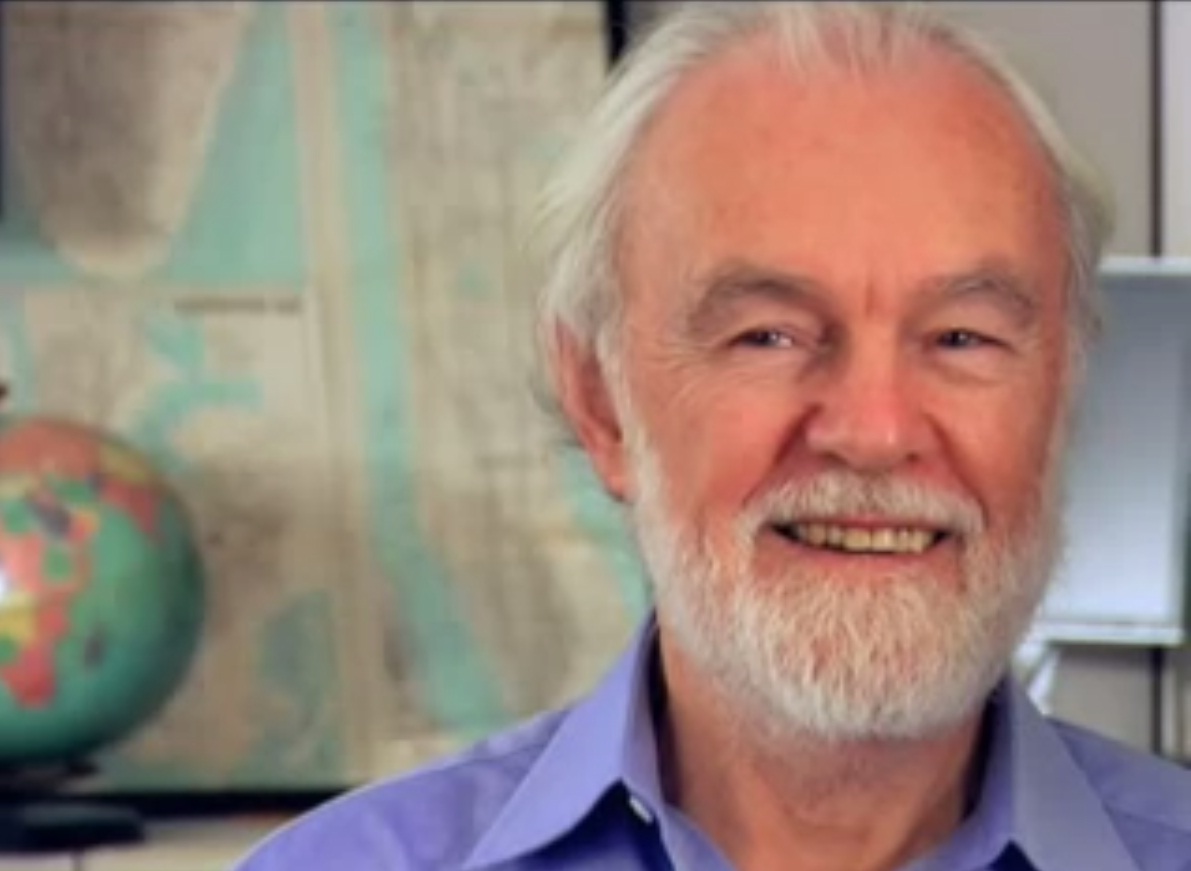 Alain Badiou, born 1937
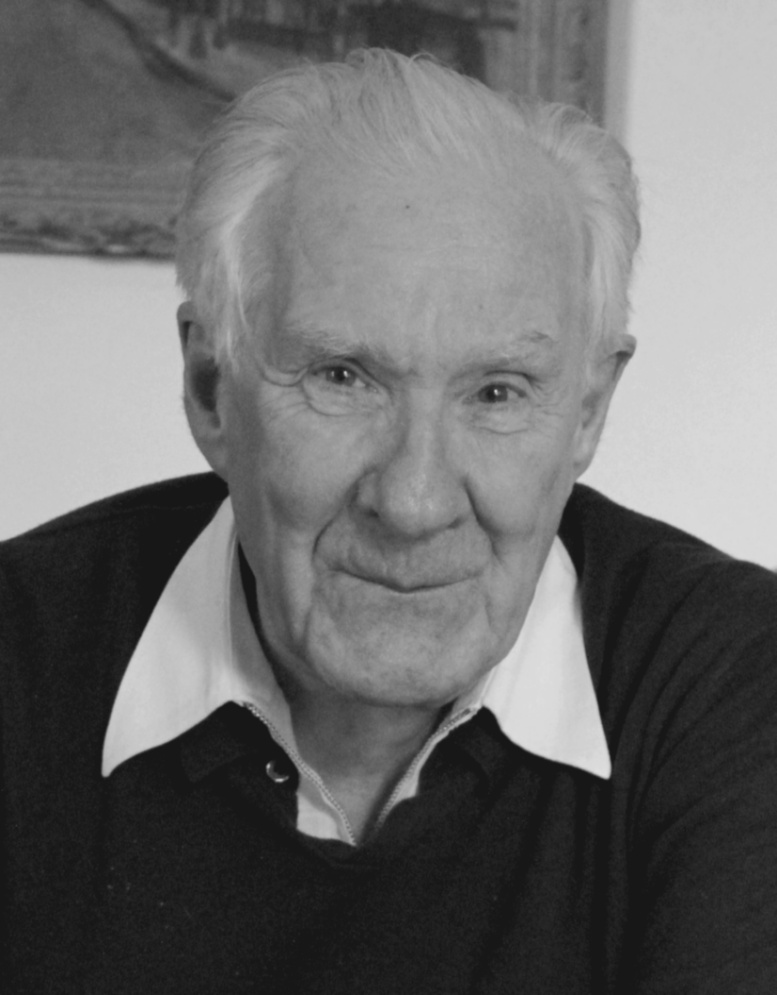 Jürgen Habermas, born 1929
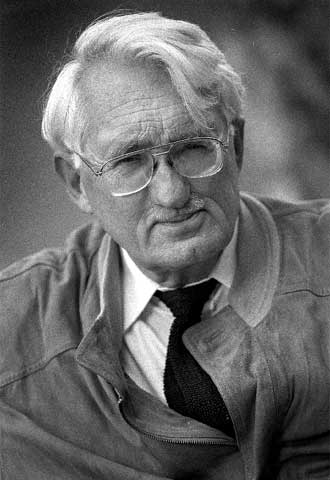 Régis Debray, born 1940
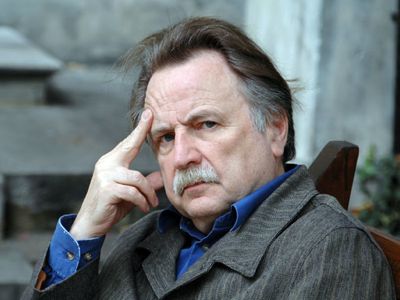 Perry Anderson, 1938
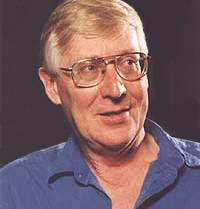 Tony Negri, born 1933
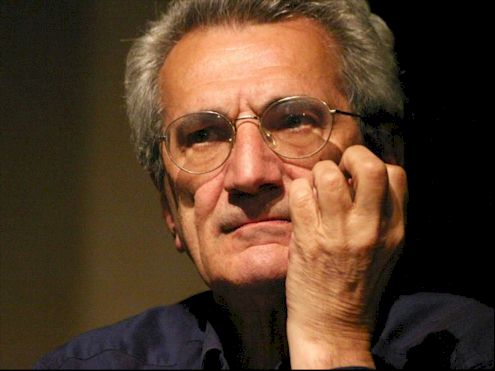 Julia Kristeva, born 1941
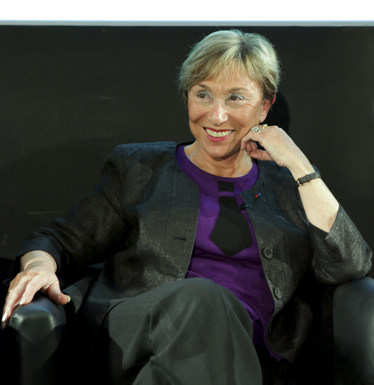 Slavoj Žižek, born 1949
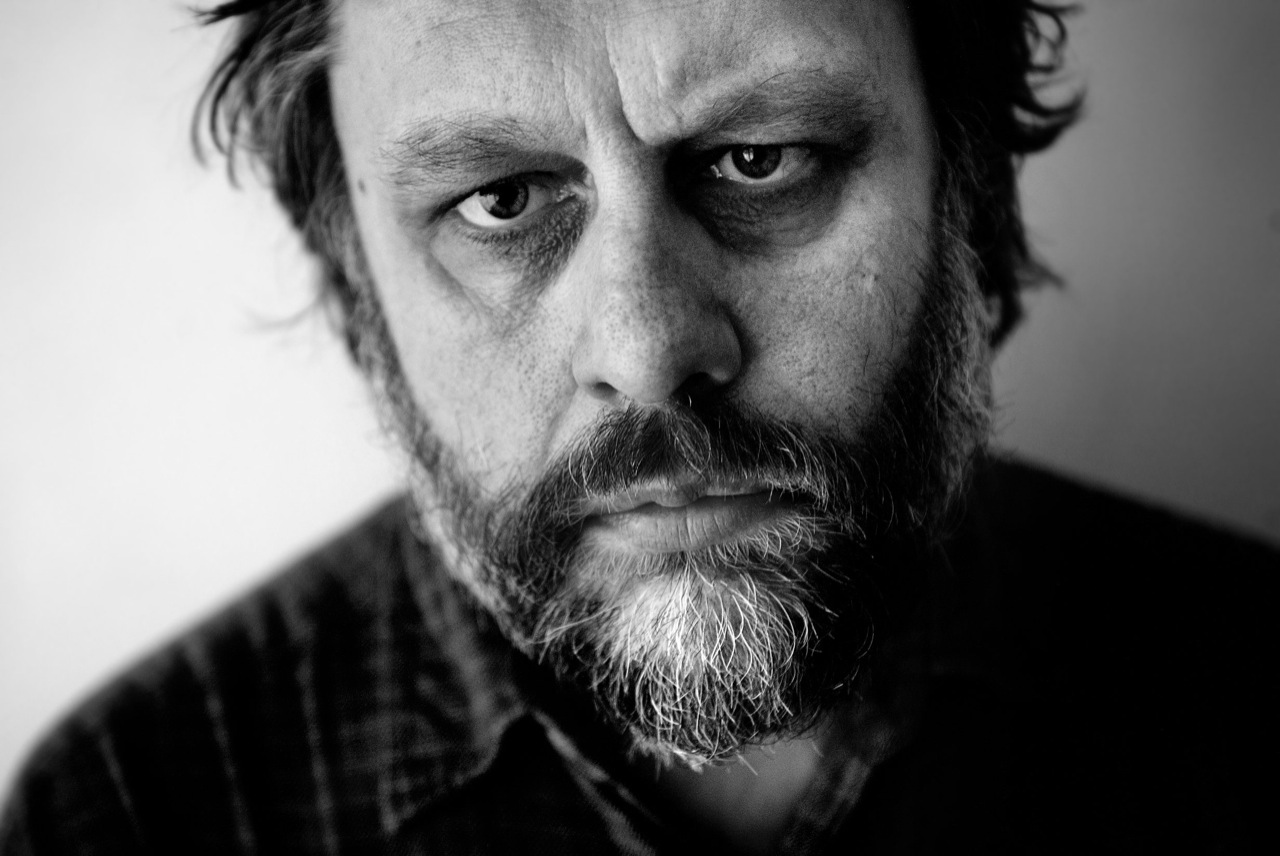 Tariq Ali, born 1943
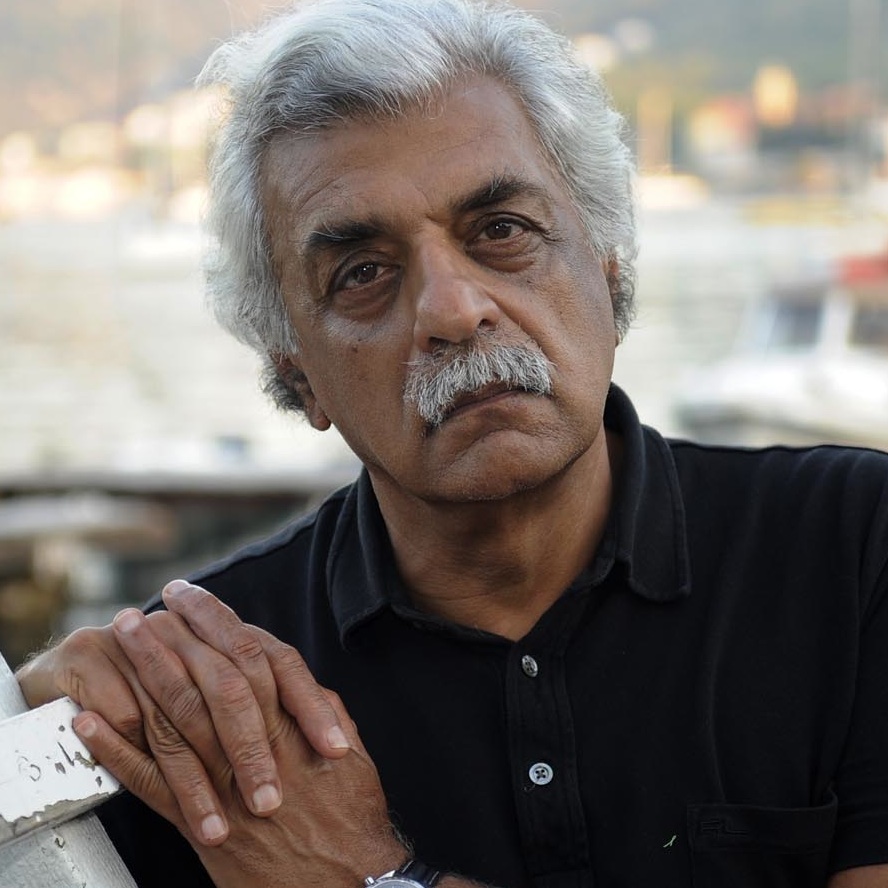